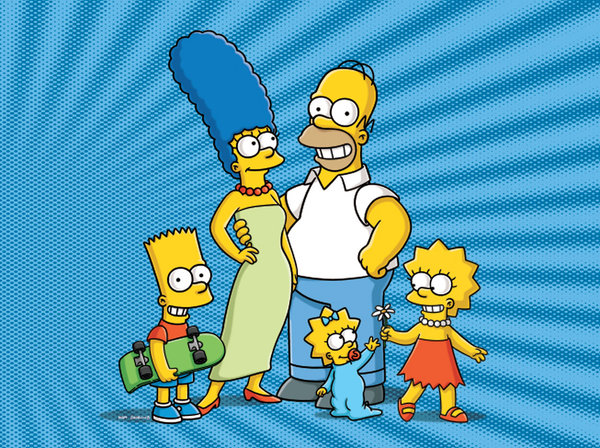 Sociologie rodiny
Lenka Slepičková
Sociologie pro speciální pedagogy
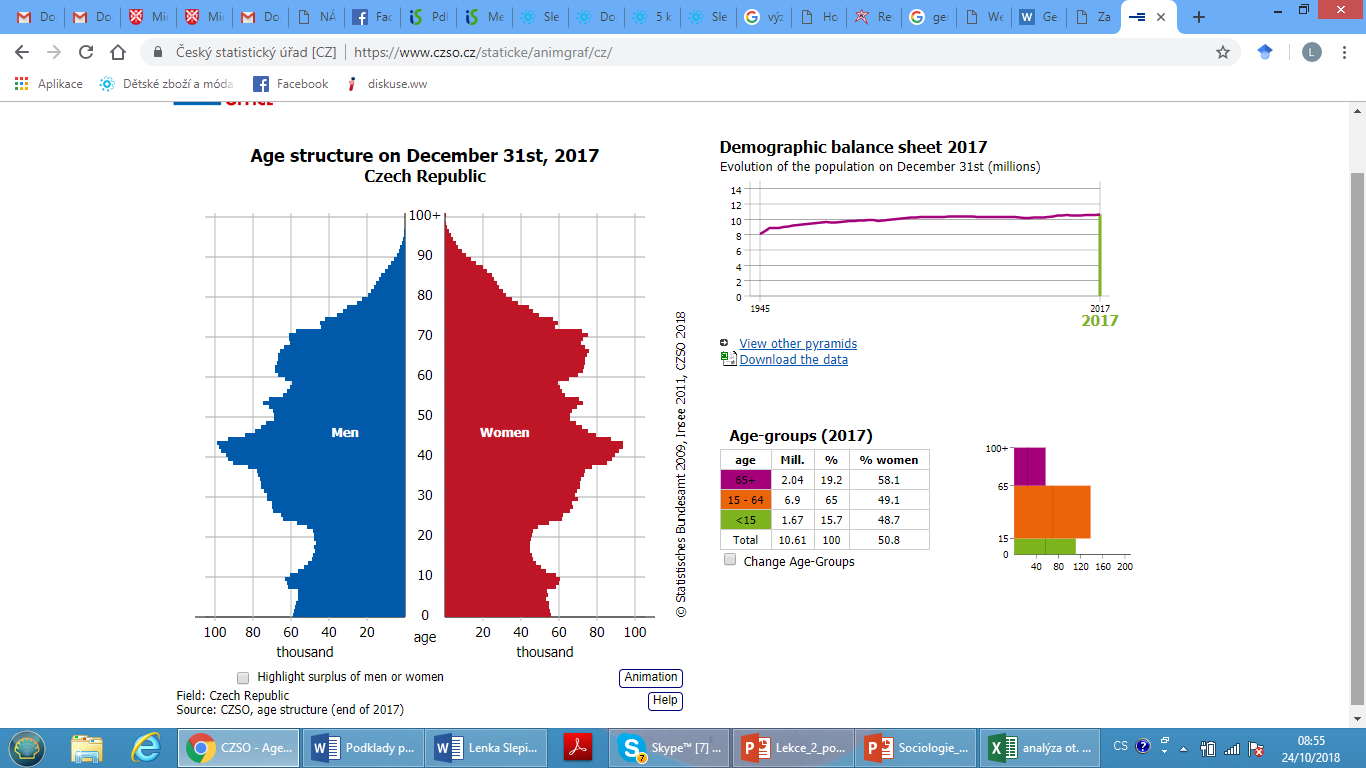 Sňatky ve farnosti Panny Marie pod řetězem v Praze na Malé Straně (Kačerová, 2009)
Sňatky na 1000 obyvatel v Řecku
Vývoj sňatečnosti v ČR?
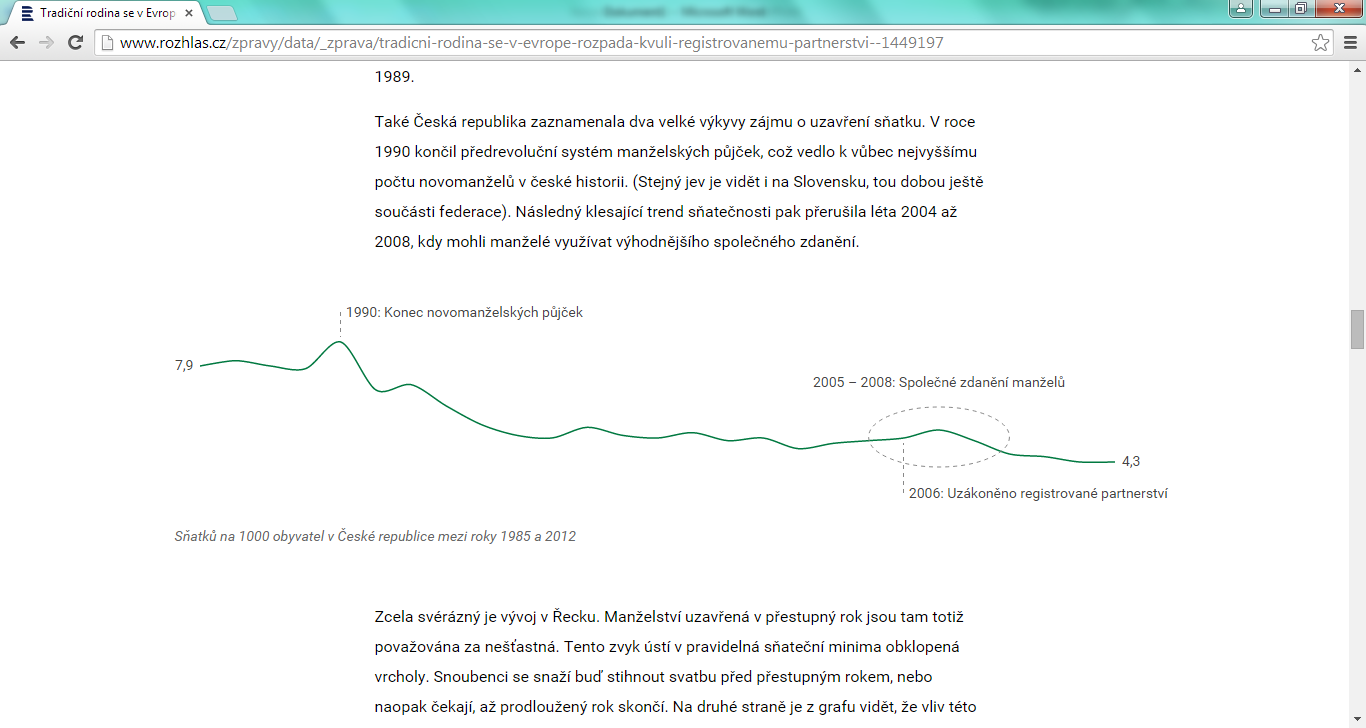 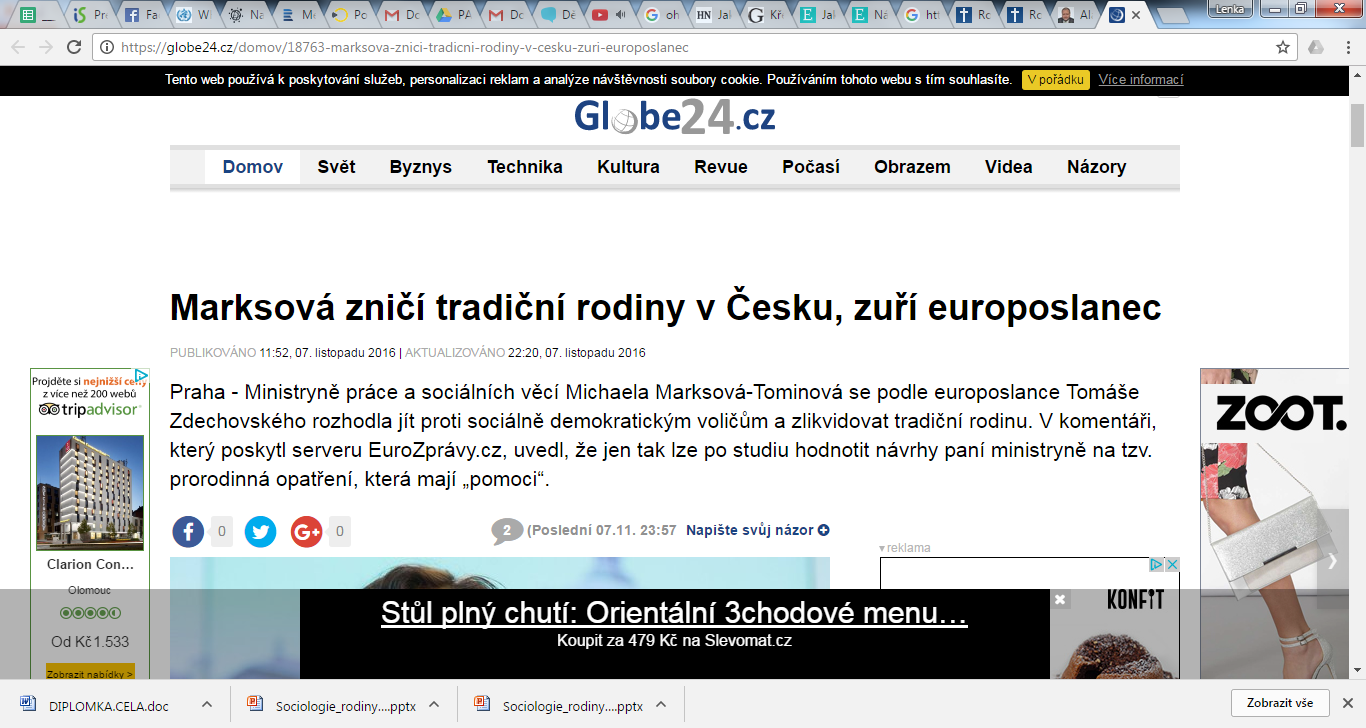 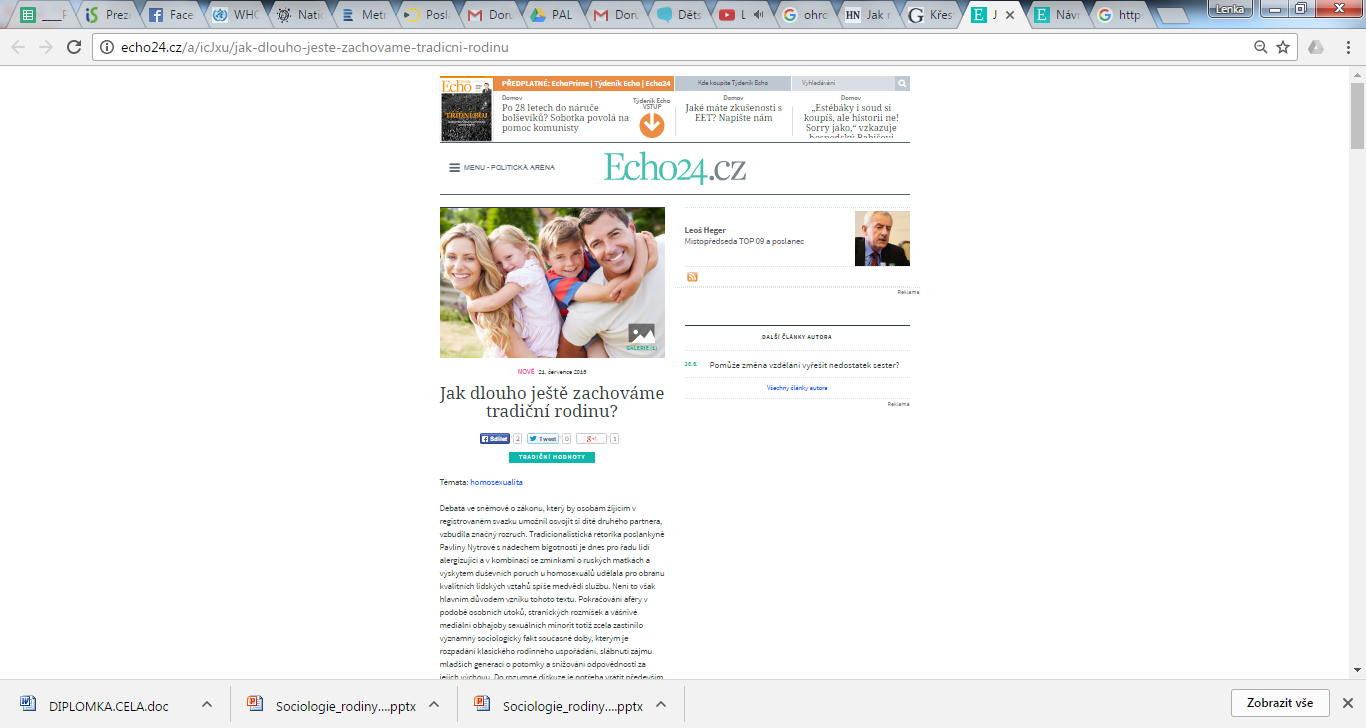 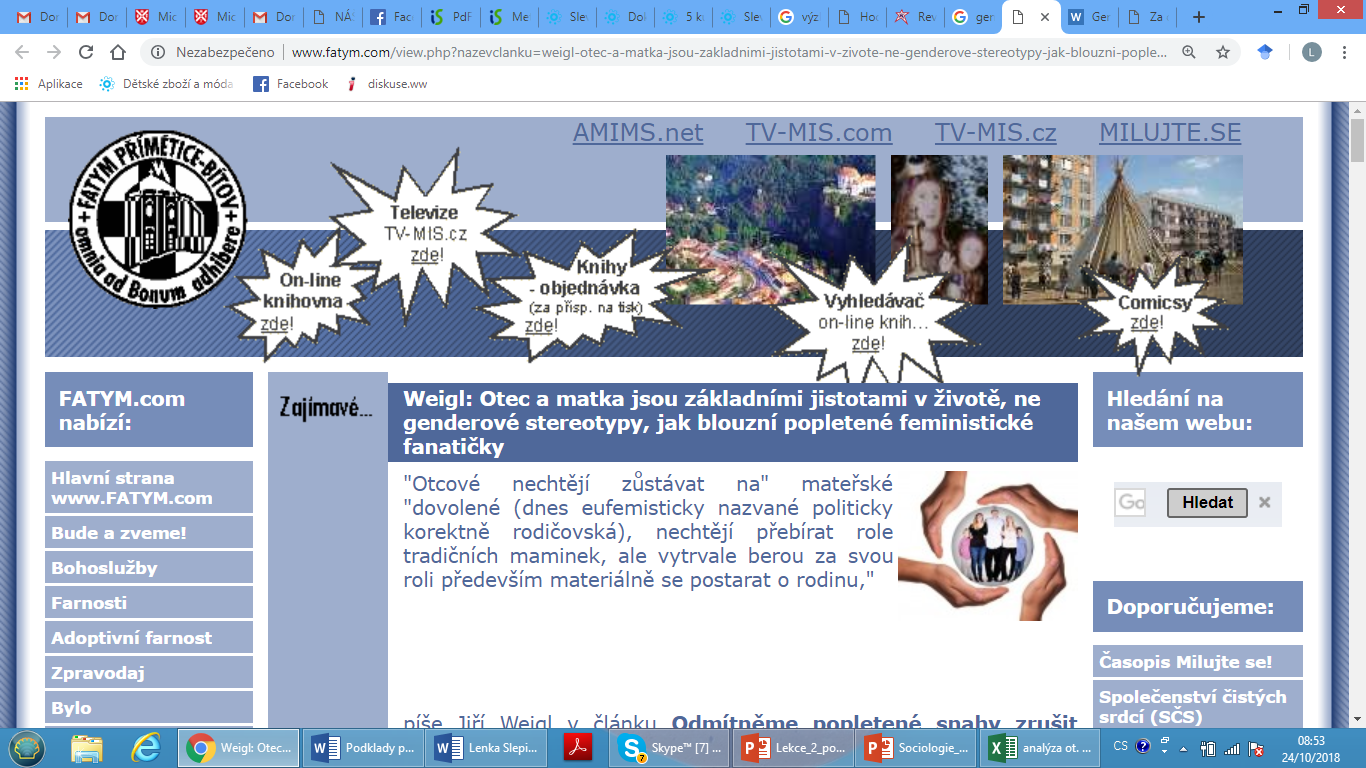 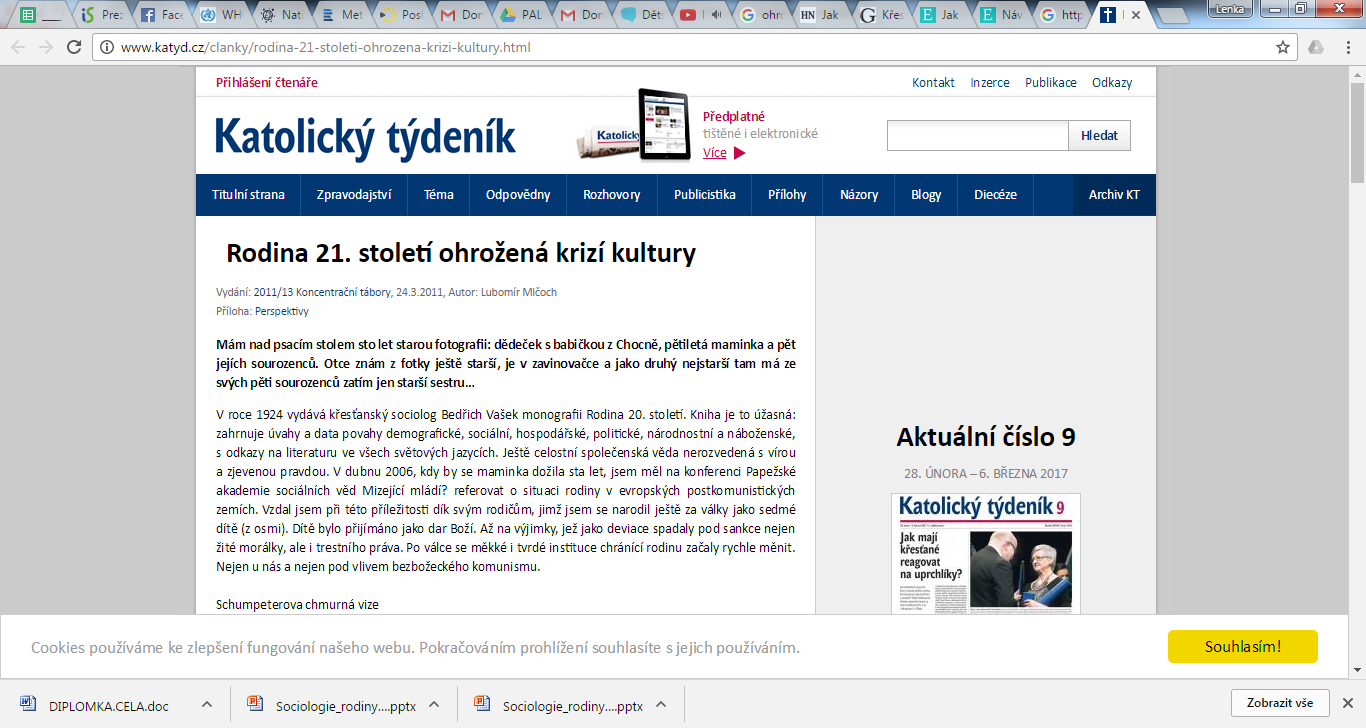 Sociologie jako věda
vznik sociologie
Tradiční rodina
domácnost jako základní jednotka
soběstačnost
náboženský, církevní charakter
patriarchální hlava domácnosti
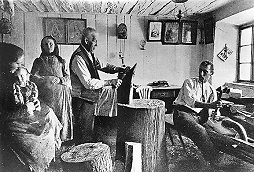 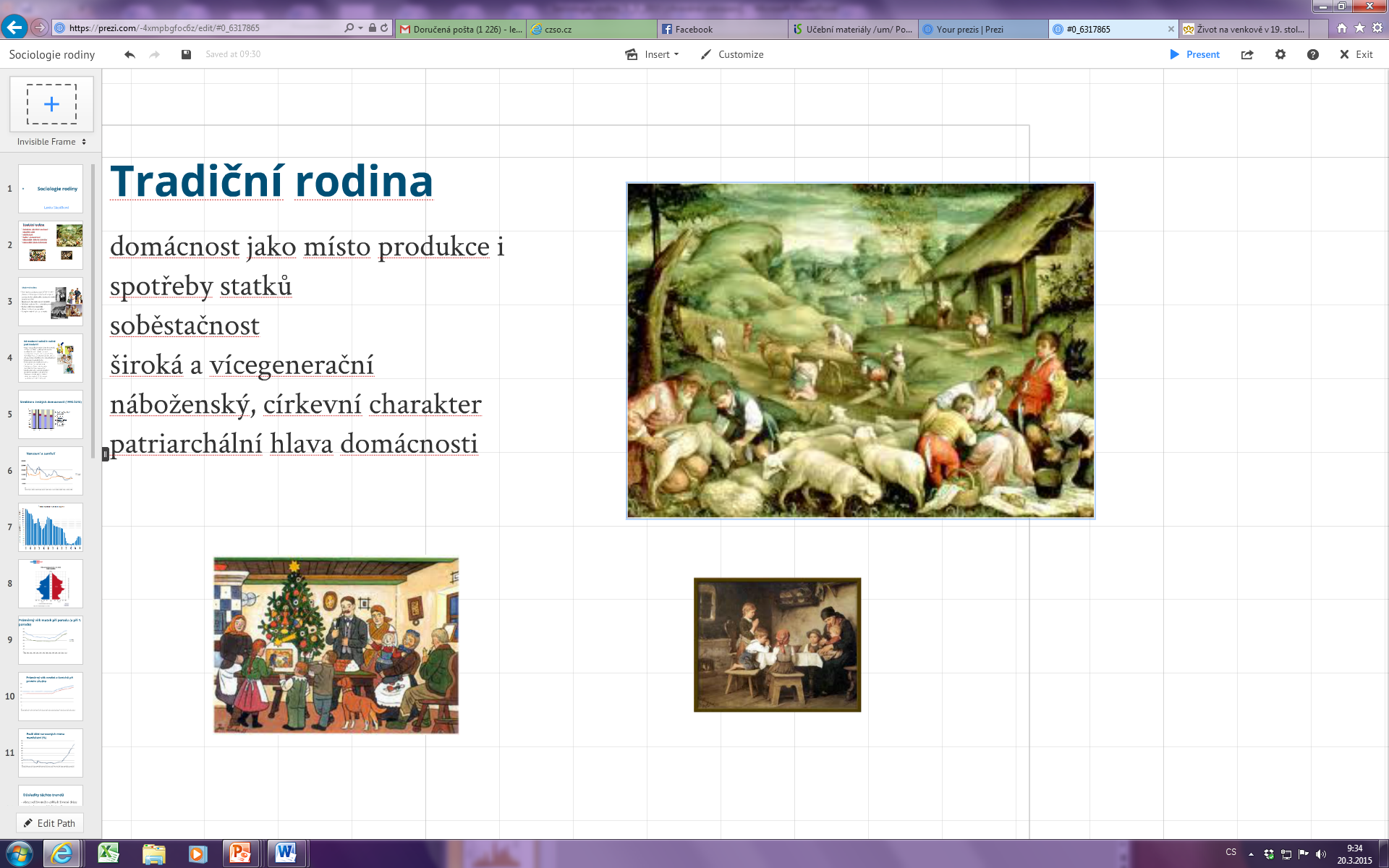 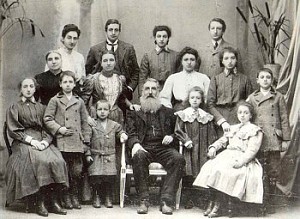 Žádnej neví, 
jak je mně,
 když mě starej obejme: 
Jak bych šťovík, 
trnky jedla, 
do ostrého trní lehla,  
Tak je mně, ach,
tak je mně.

(Z Hradecka)
Nechtěla jsem, 
mosela jsem,
K oltářu kleknúť, 
dva prsty zvednúť,
plakala jsem.

(Rusava)
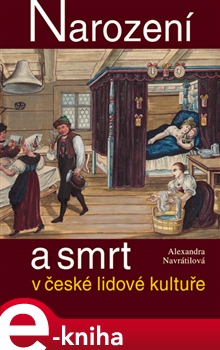 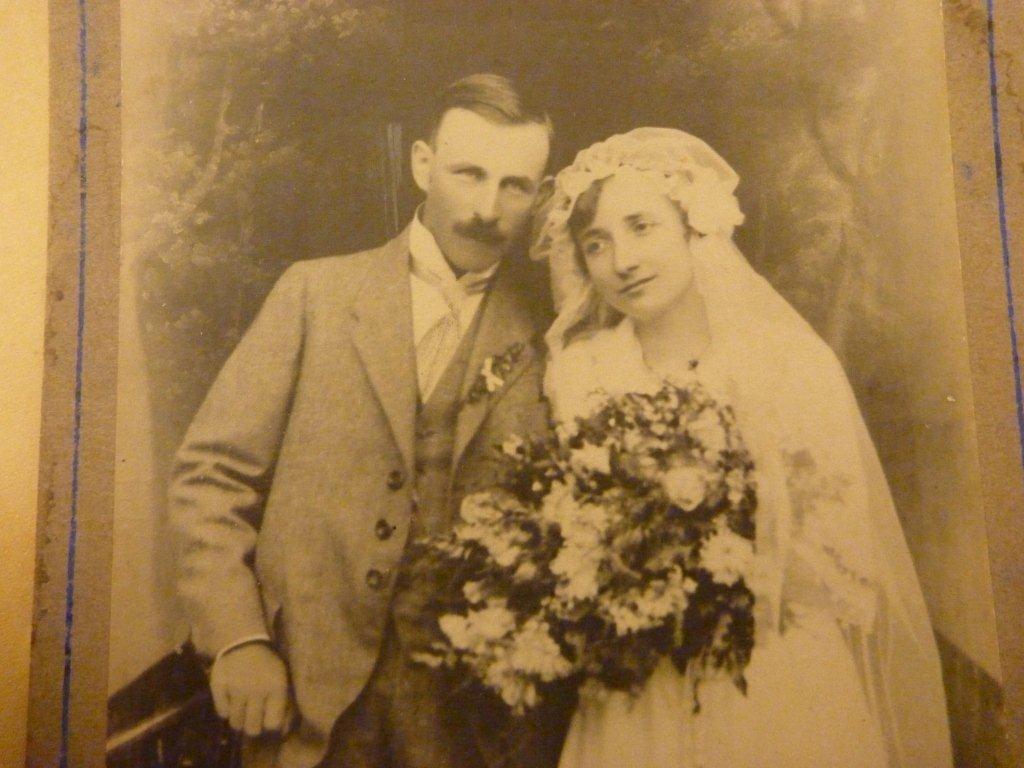 Moderní rodina
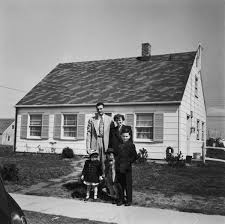 zmenšení domácností
zúžení funkcí
oddělení prostoru práce a domova, prostoru veřejného a soukromého
doplňující se role muže a ženy
romantická láska jako základ vztahu
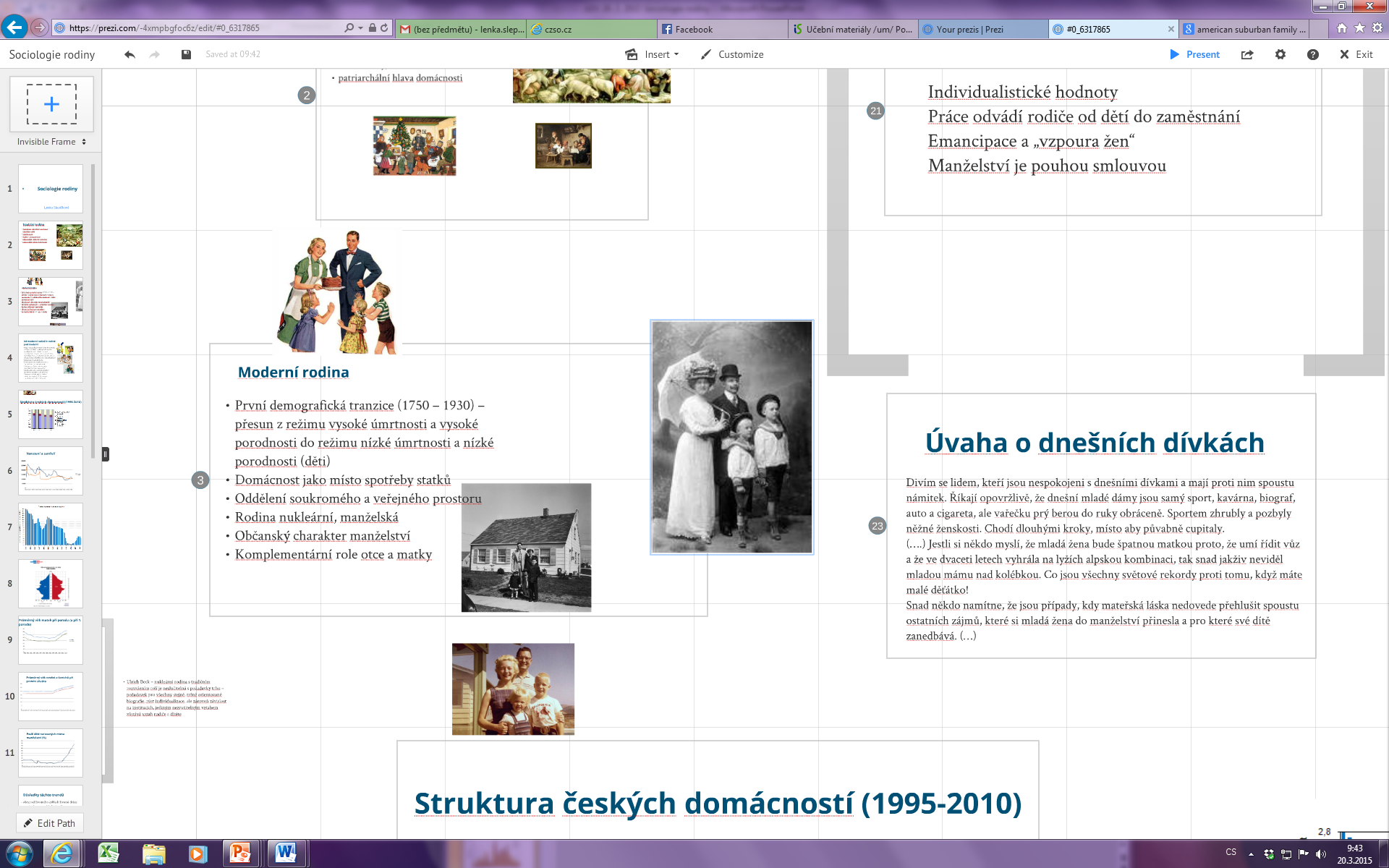 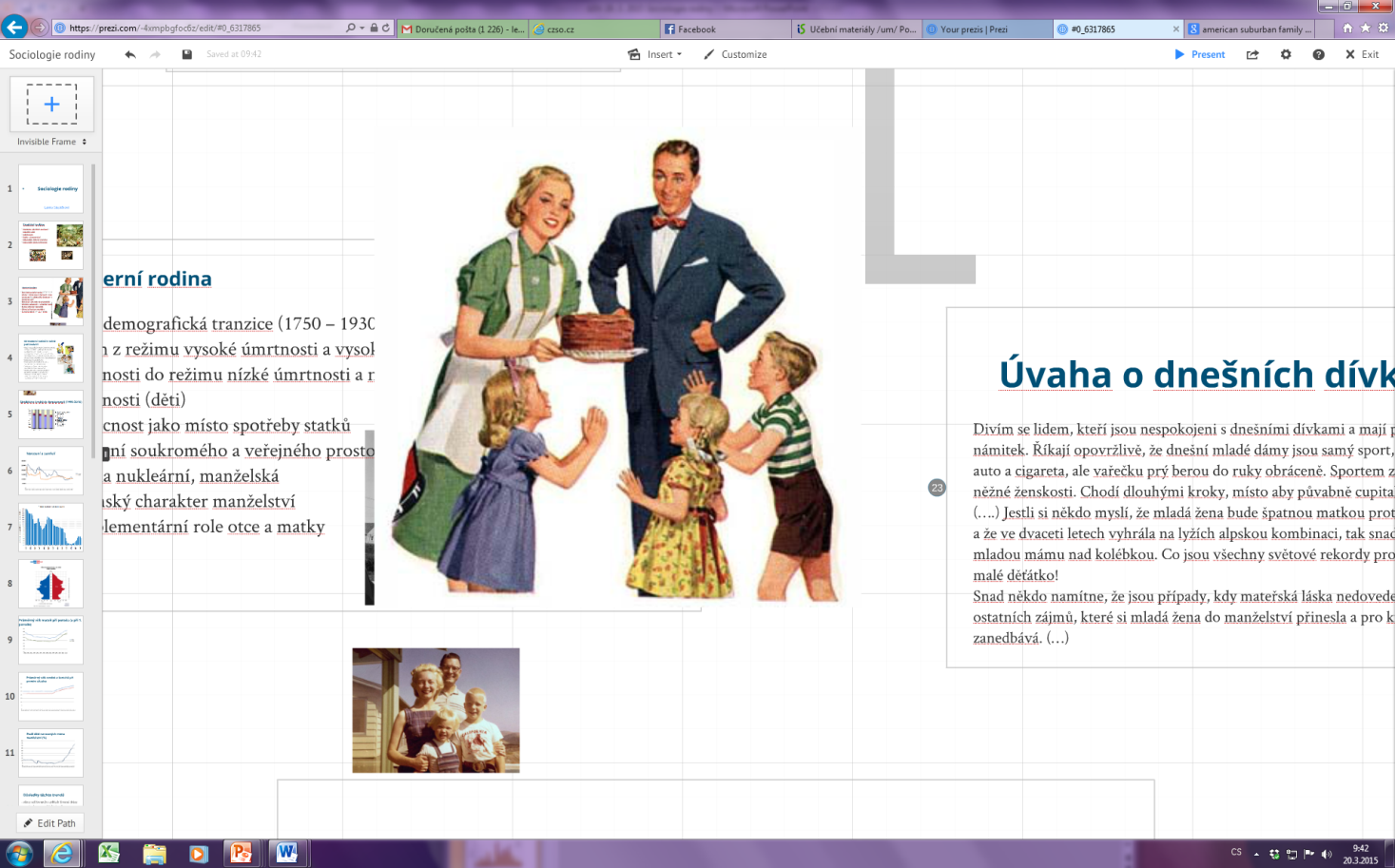 Moderní společnost – vybíráme si kohokoli?
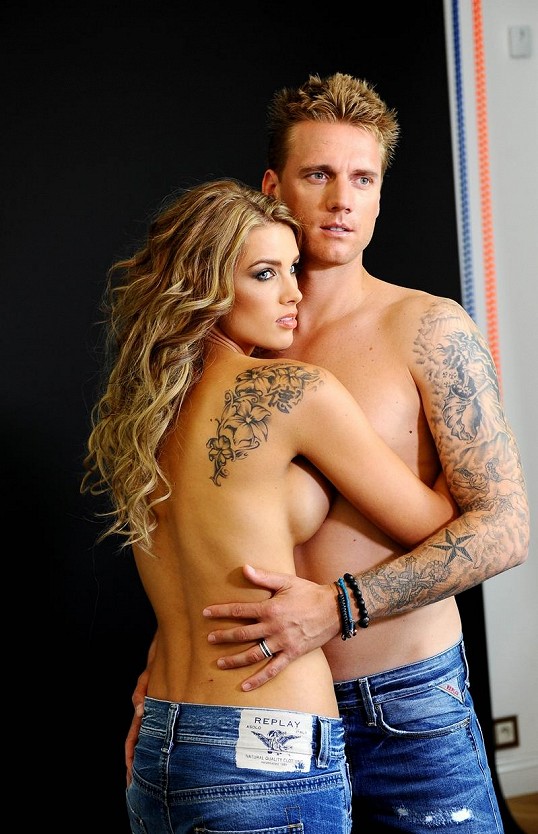 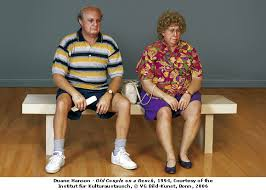 Sňatky podle vzdělání 2013
Postmoderní (pozdně moderní rodina)
?
pokles sňatečnosti a porodnosti
nárůst věku při sňatku a porodu
nárůst mimomanželské plodnosti
růst rozvodovosti
stárnutí společnosti
nové rodinné formy
nové životní fáze
[Speaker Notes: Ke změně dochází u rozložení sňatků, kde jeden ze snoubenců má vyšší vzdělání. Zatím co na přelomu 70. a 80. let minulého století bylo častější, že ženich měl vyšší vzdělání než nevěsta, od konce 90. let je již častější, že vyšší vzdělání má naopak žena. Z hlediska věku jsou stabilně nejčastější sňatky, kde muž je starší, kterých je více jak polovina. Postupně však narůstá zastoupení, v minulosti spíše neobvyklých svazků s mladším mužem. Zároveň také roste podíl sňatků snoubenců, kteří mezi sebou mají výrazný věkový rozdíl (10 a více let). Otázkou je,  do jaké míry tyto změny budou mít vliv na rozvodovost, protože právě takové svazky vykazují nižší míru stability a větší část se jich rozvede v porovnání s těmi, kde jsou snoubenci stejně staří.]